1 CZERWCA 2015
RAJD PIESZY
KLAS 1-3
KLASY 0
RAJD DO PARKU MIEJSKIEGO
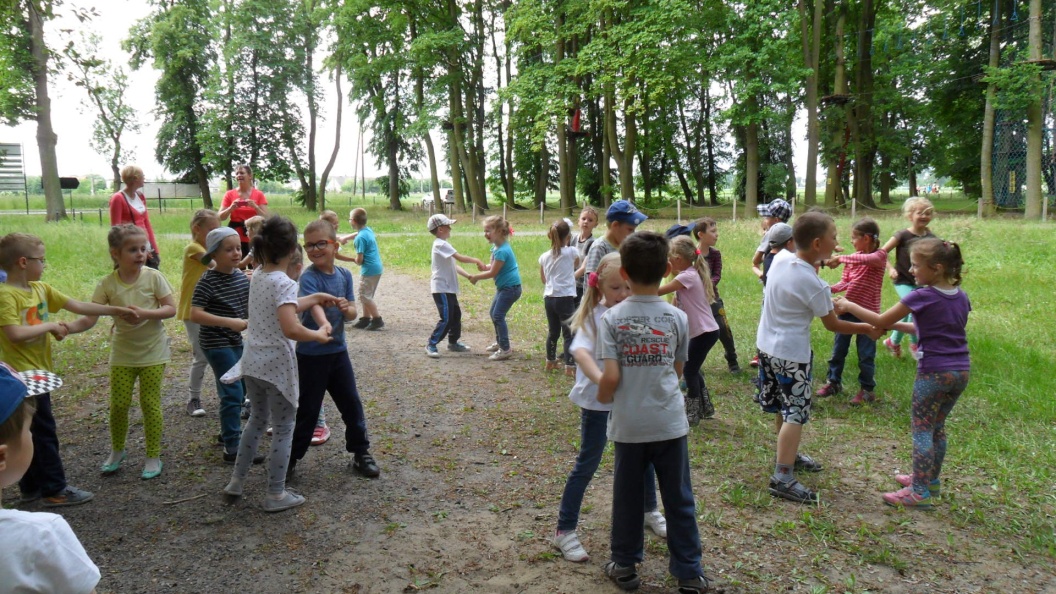 KLASA 0A
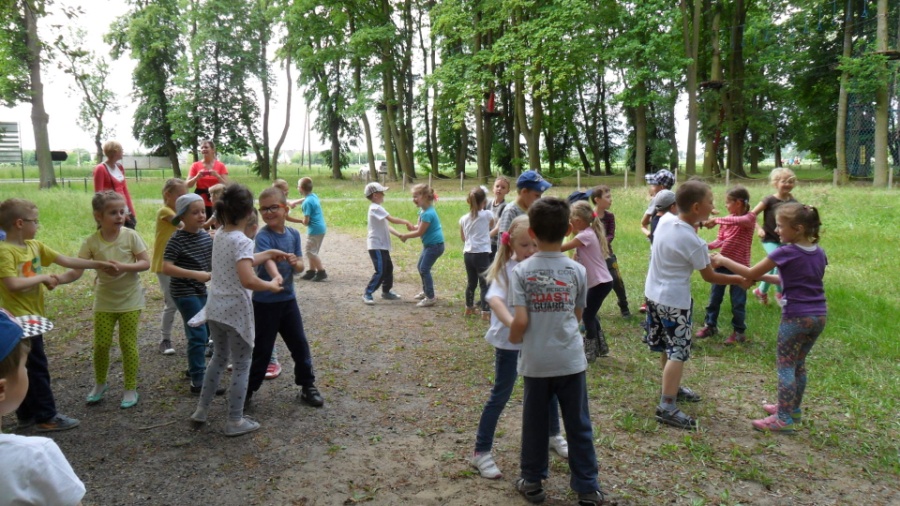 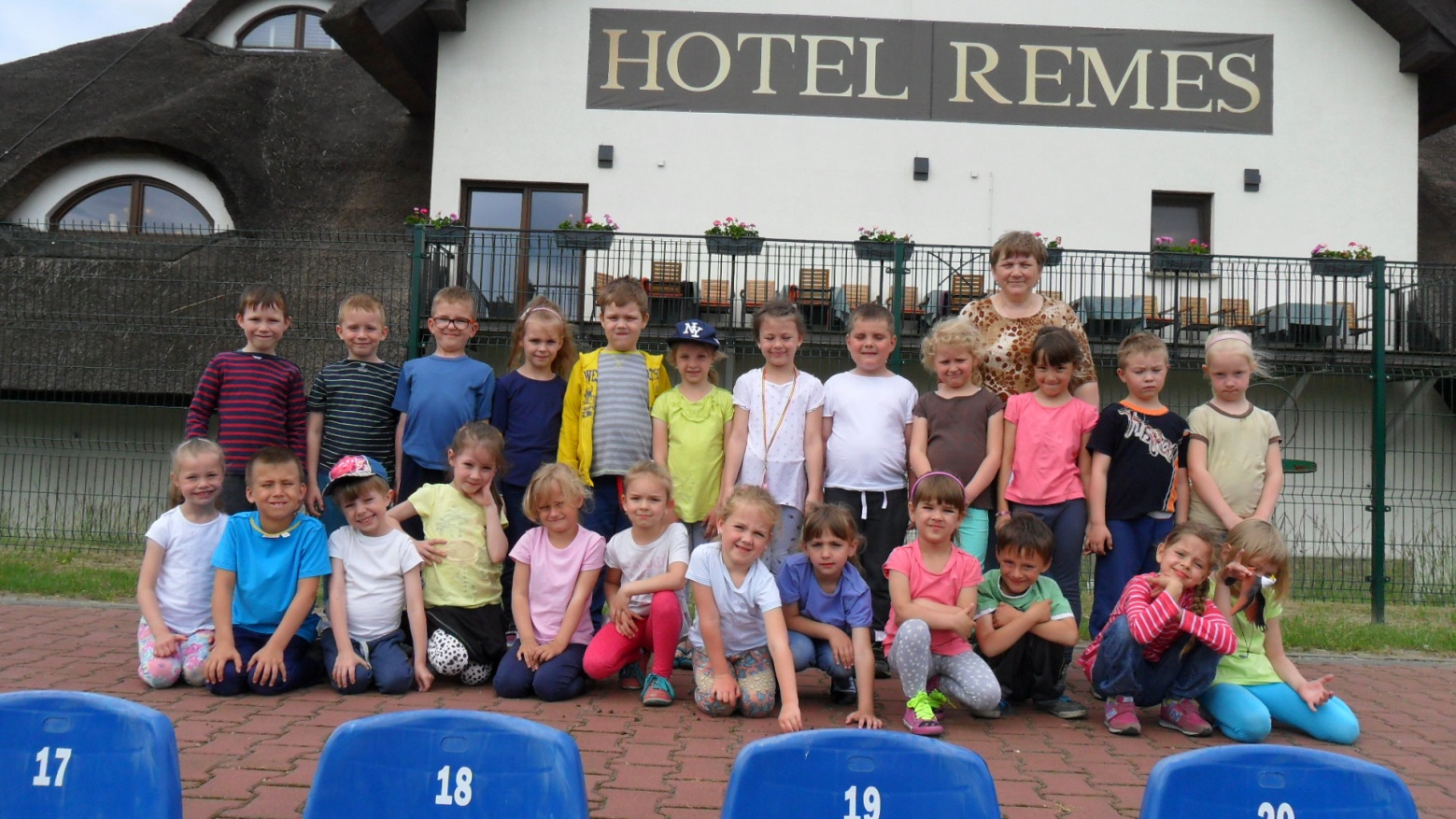 KLASA 0B
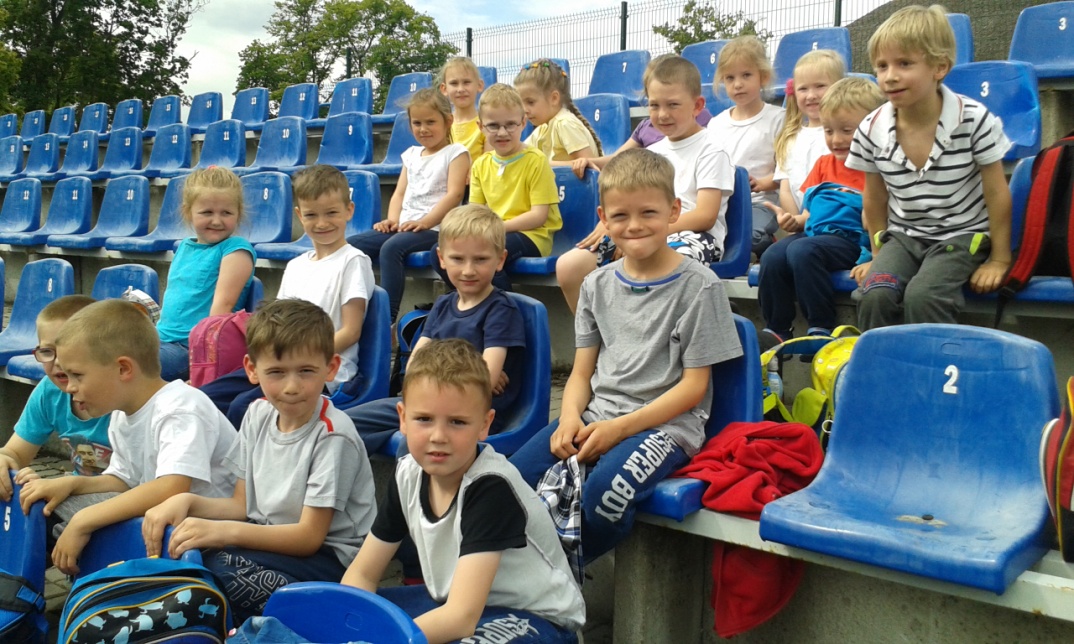 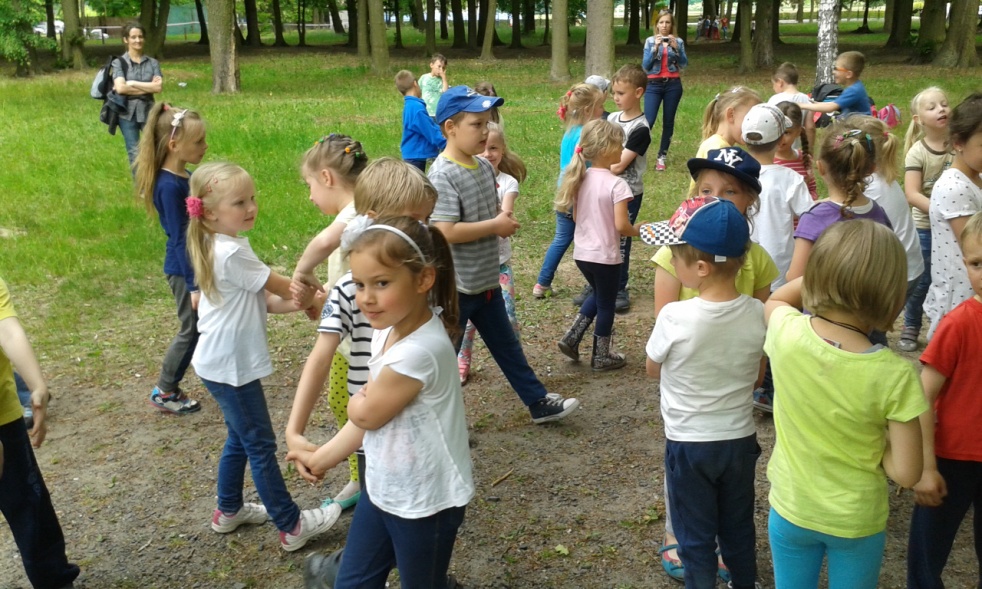 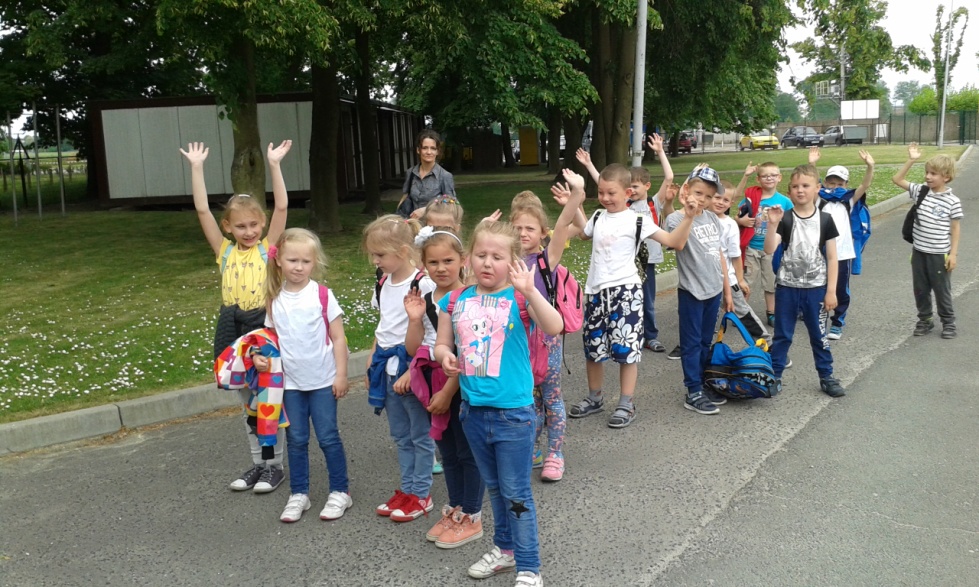 KLASY I
RAJD ULICAMI MIASTA
KLASA 1A
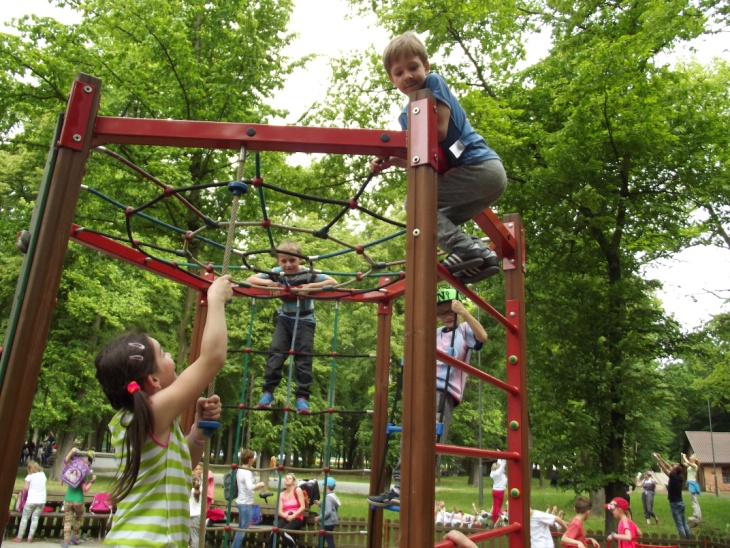 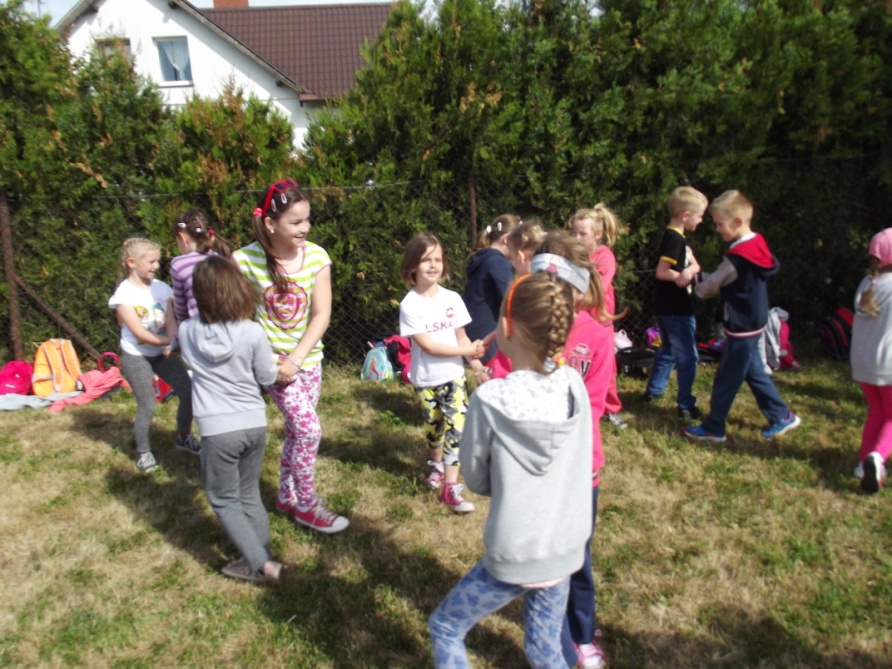 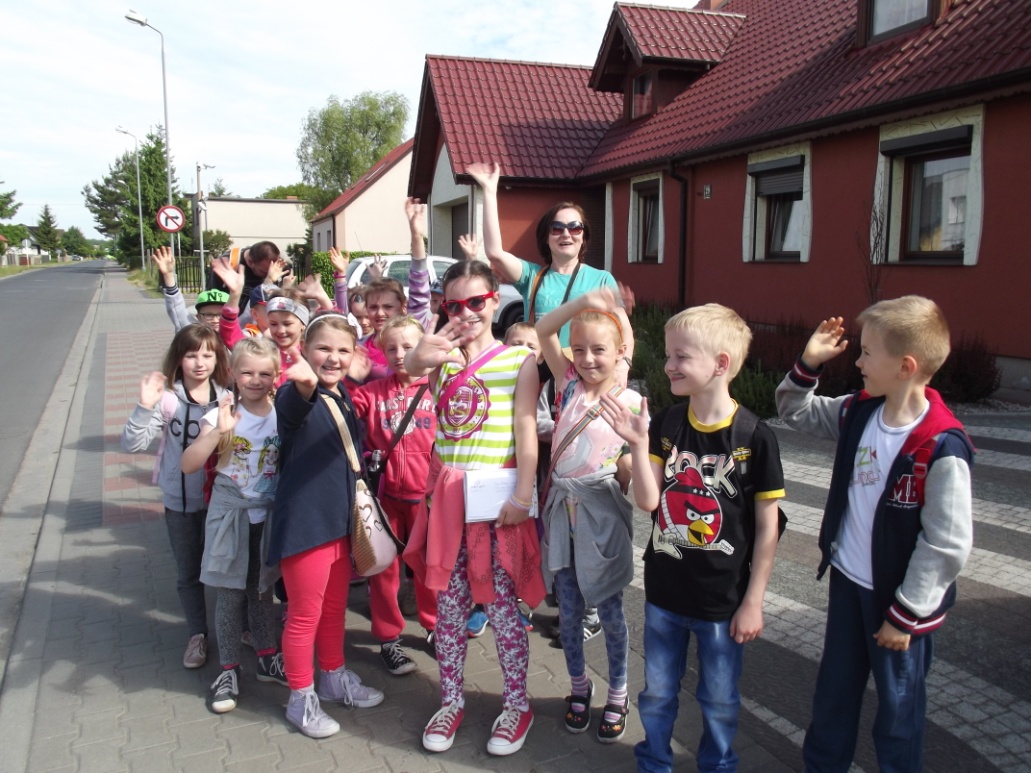 KLASA 1B
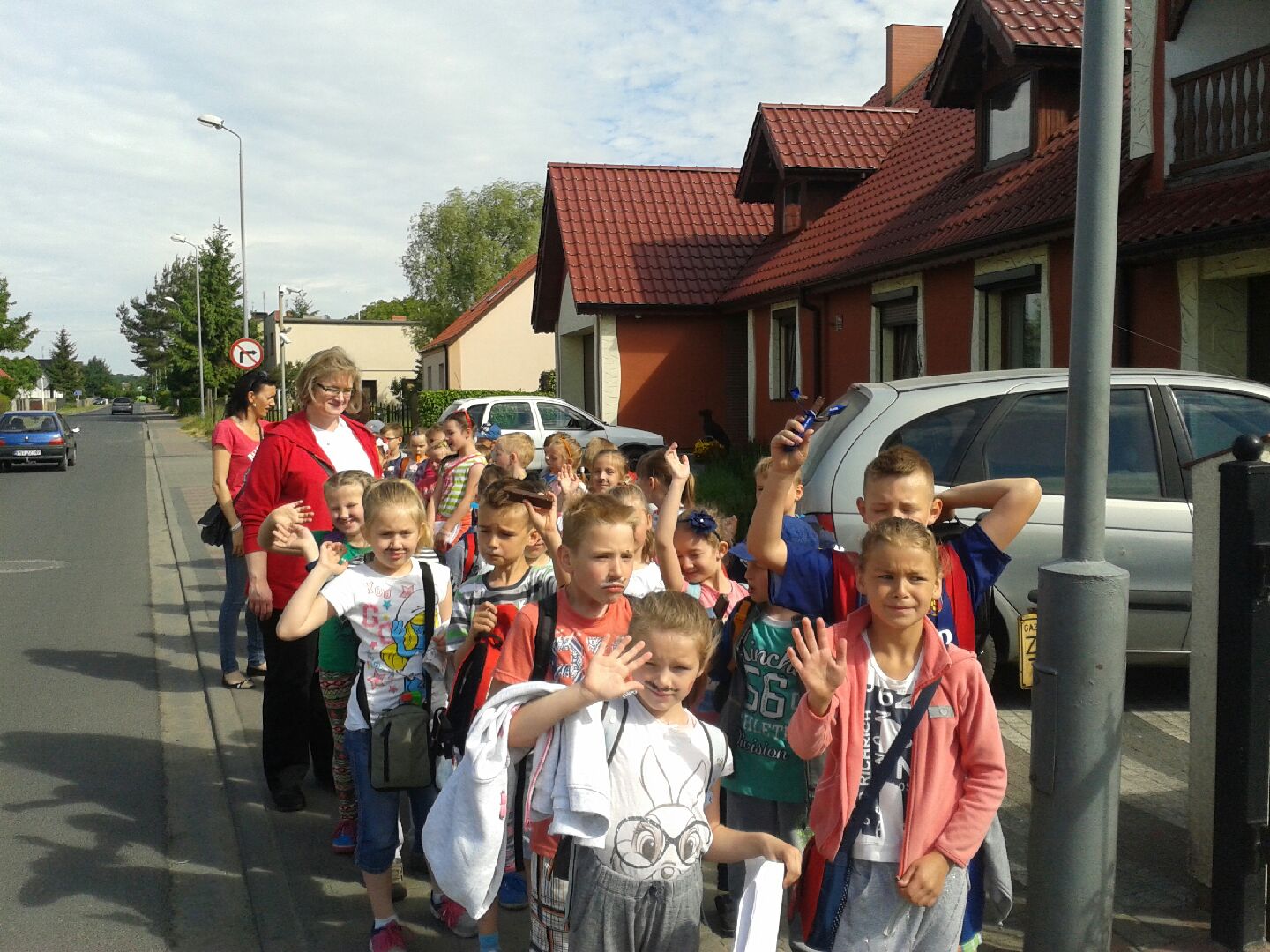 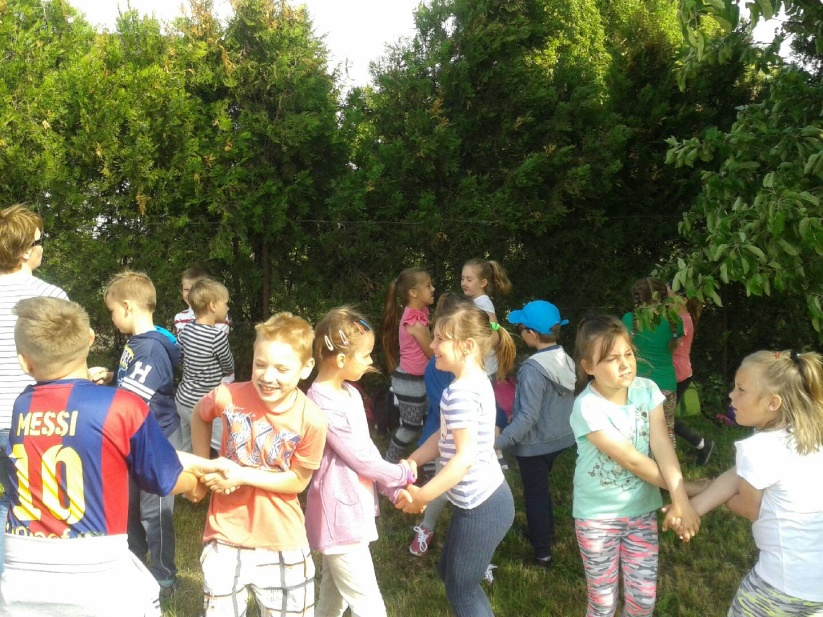 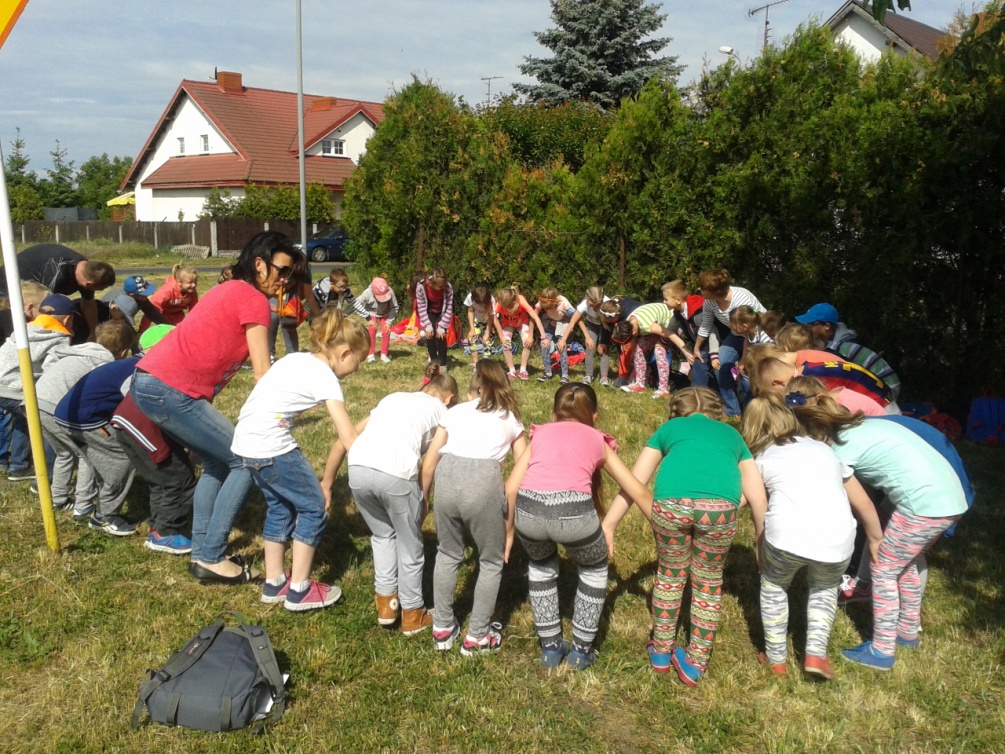 KLASA 1C
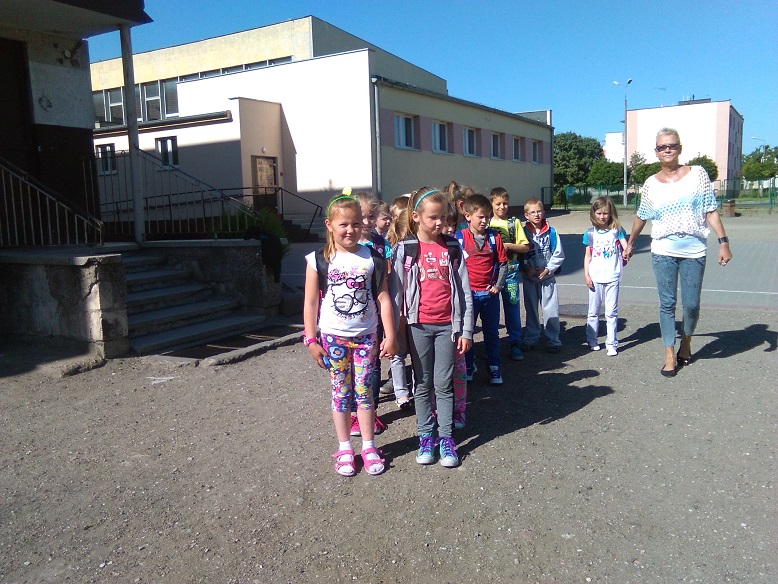 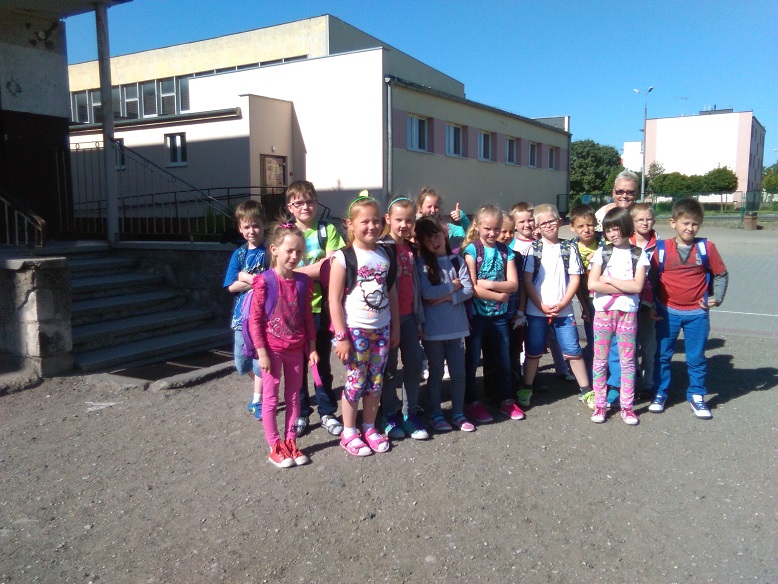 KLASA 1D
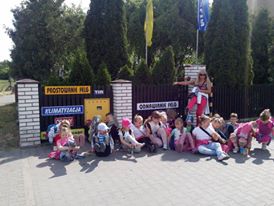 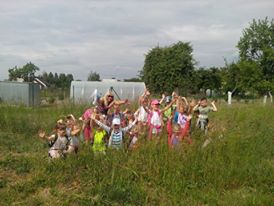 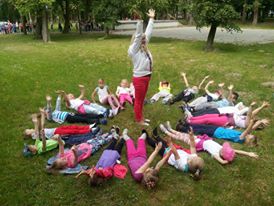 KLASA 1E
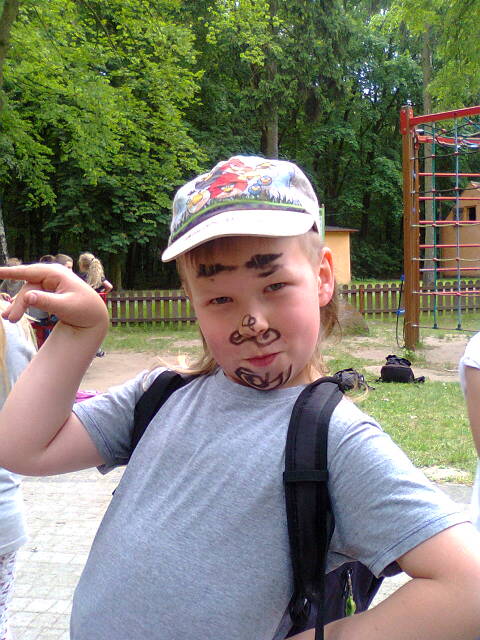 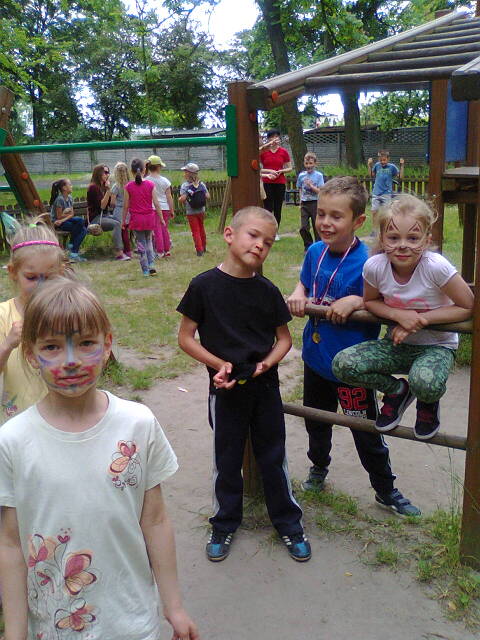 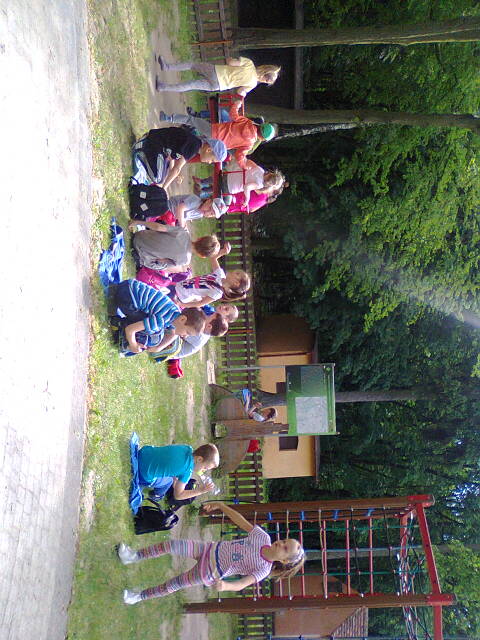 KLASA 1F
KLASA 1G
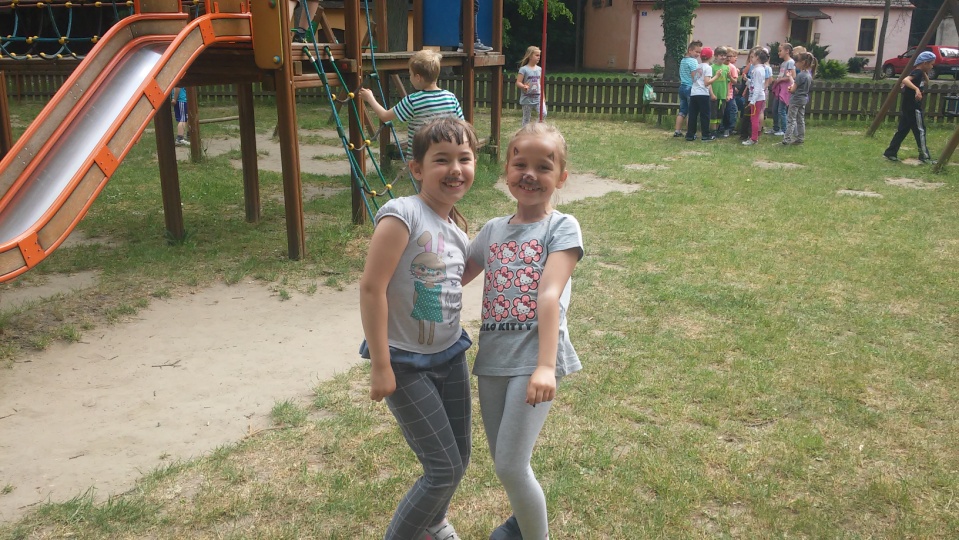 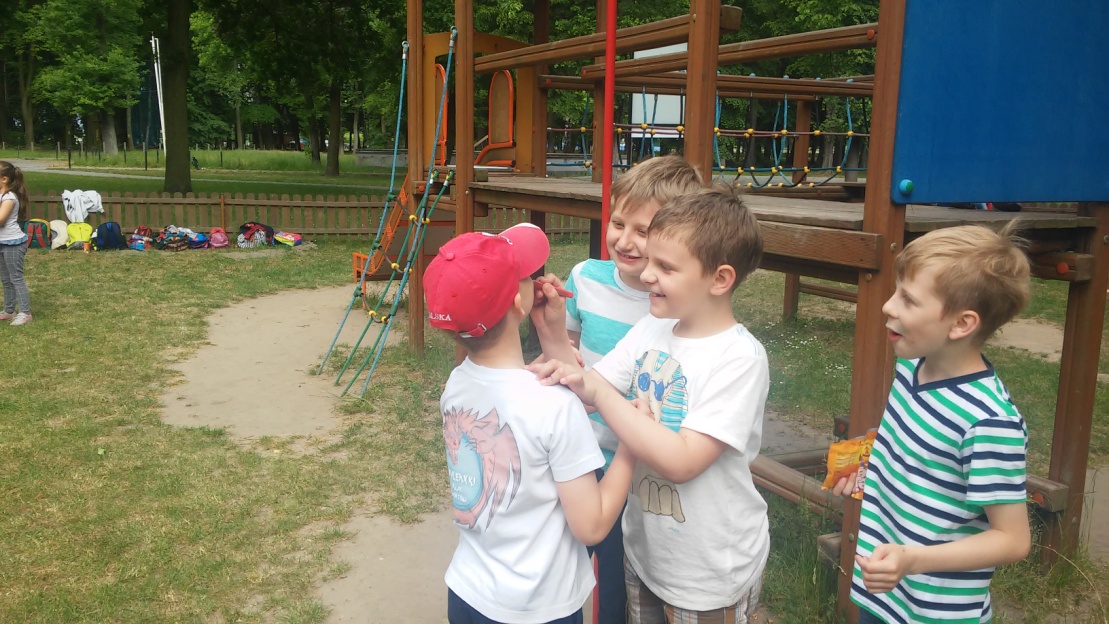 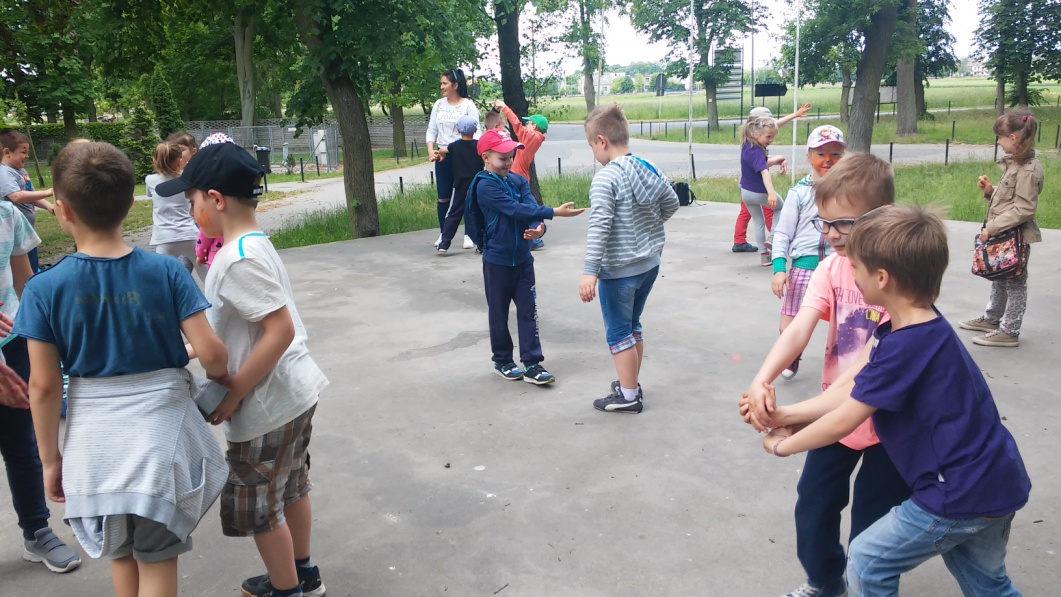 KLASY II
OPALENICA- SIELINKO
KLASA 2A
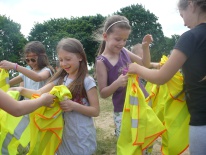 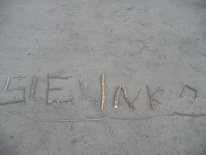 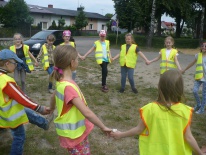 KLASA 2B
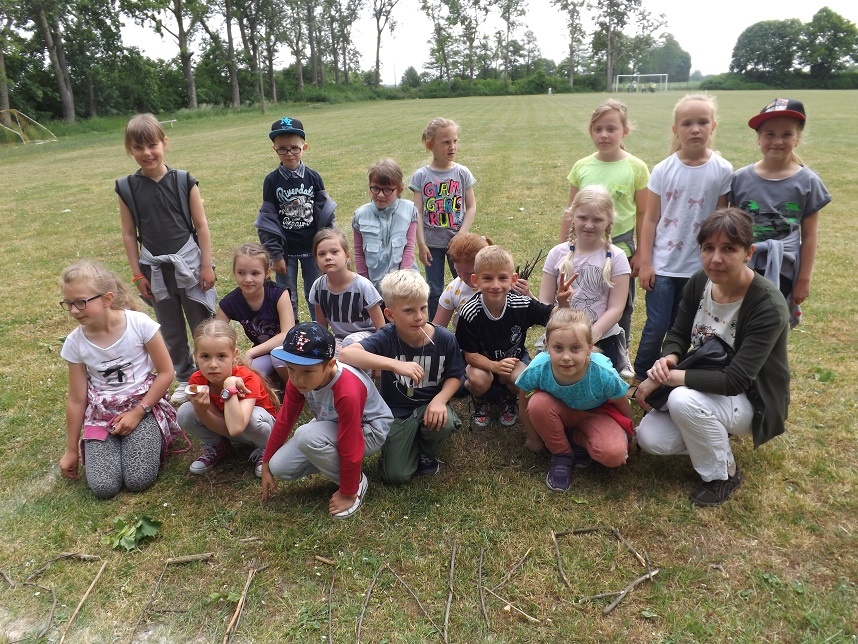 KLASA 2C
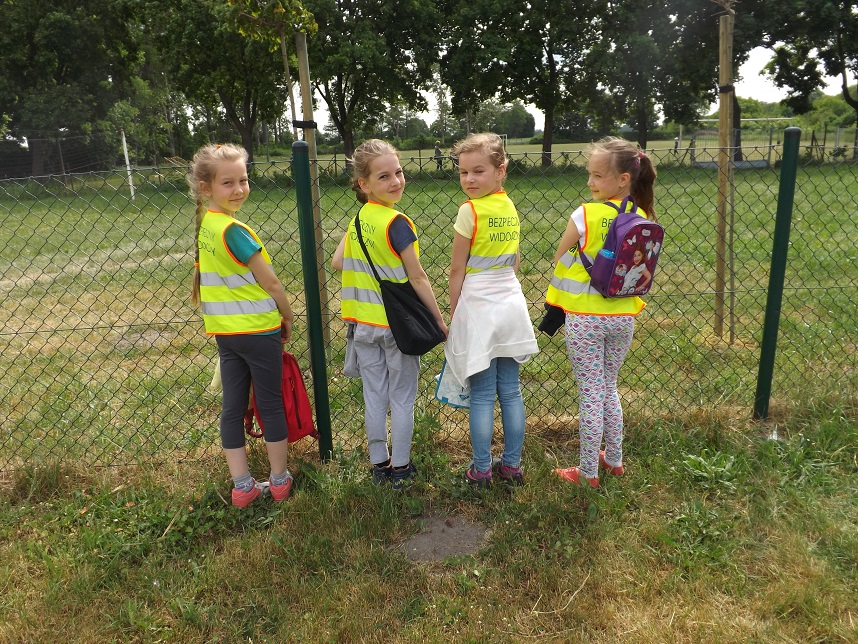 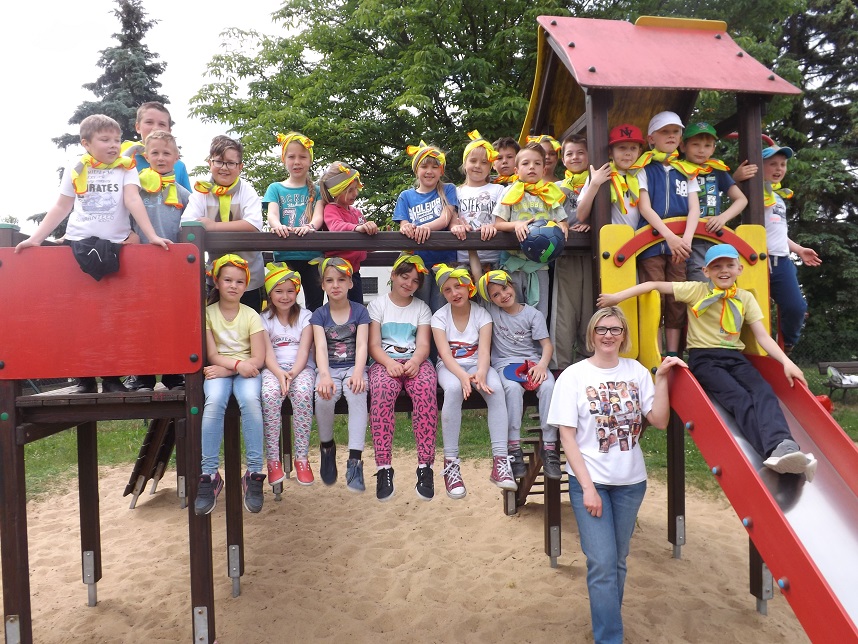 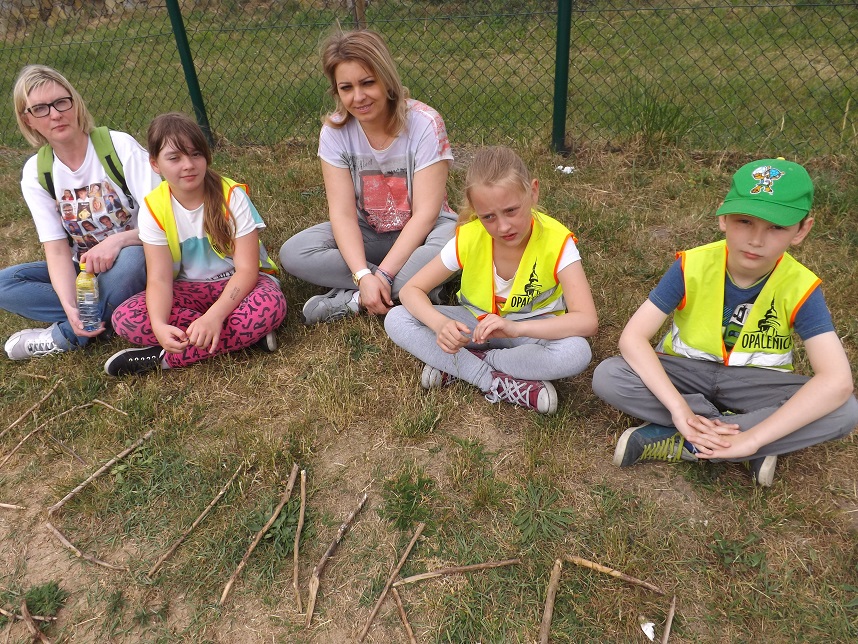 KLASA 2D
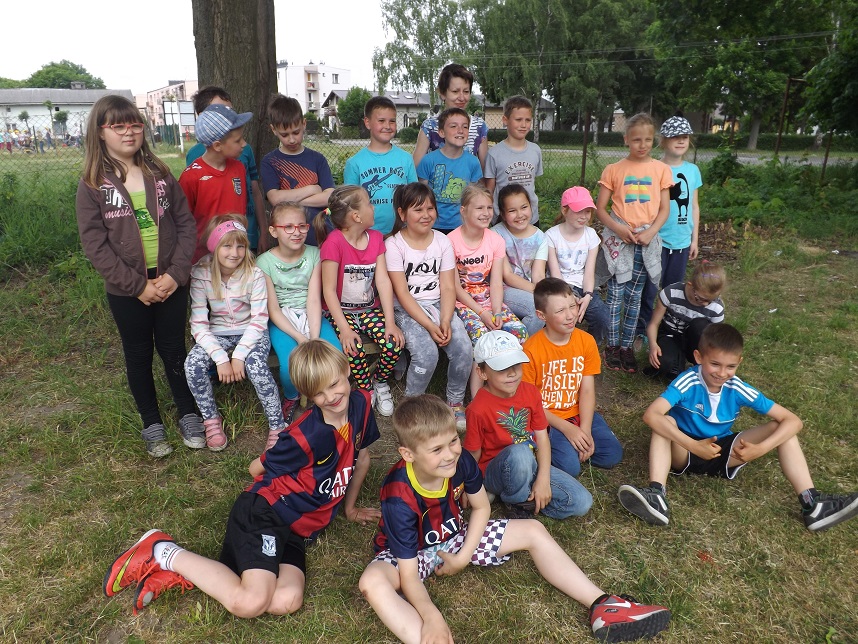 KLASY III
OPALENICA- RUDNIKI
KLASA 3A
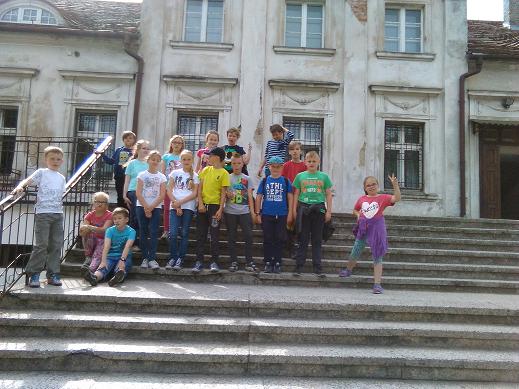 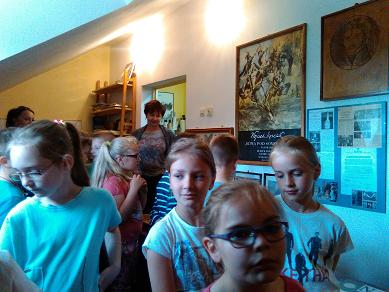 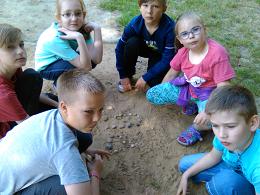 KLASA 3B
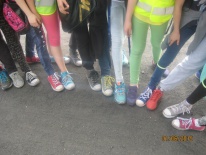 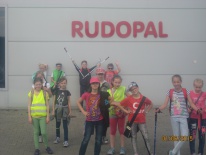 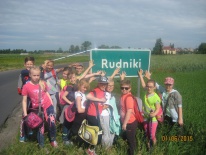 KLASA 3C
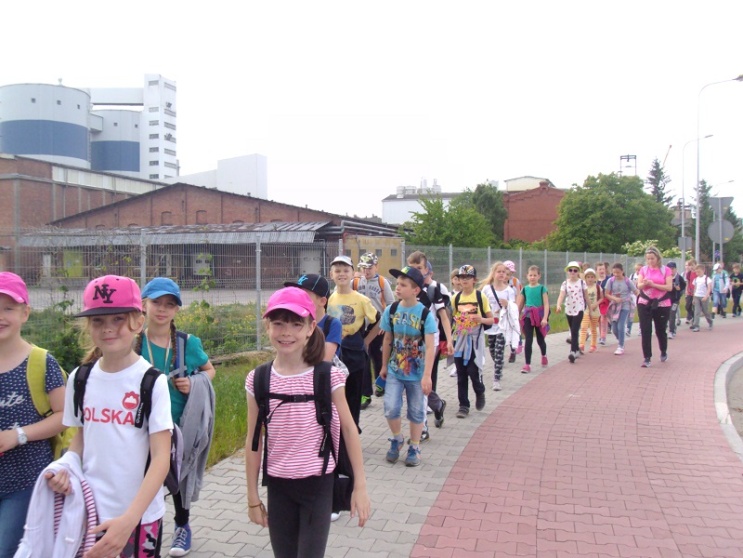 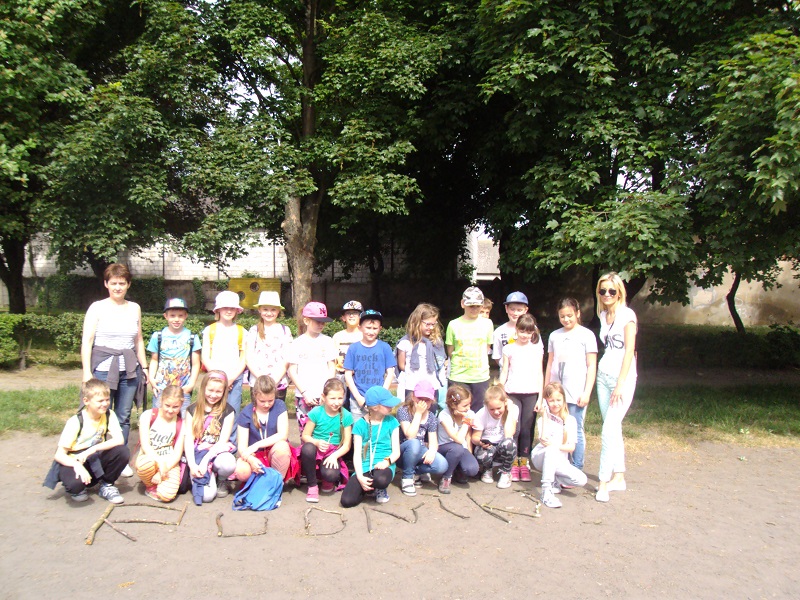 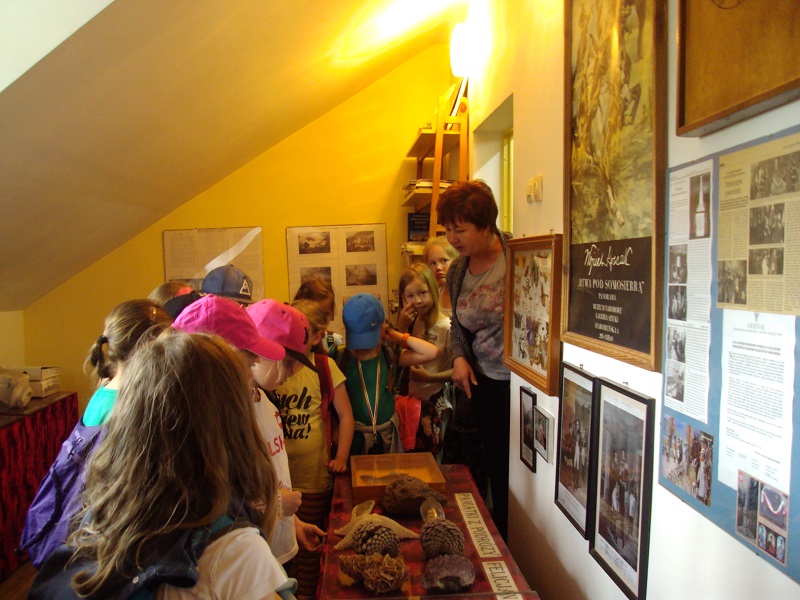 KLASA 3D
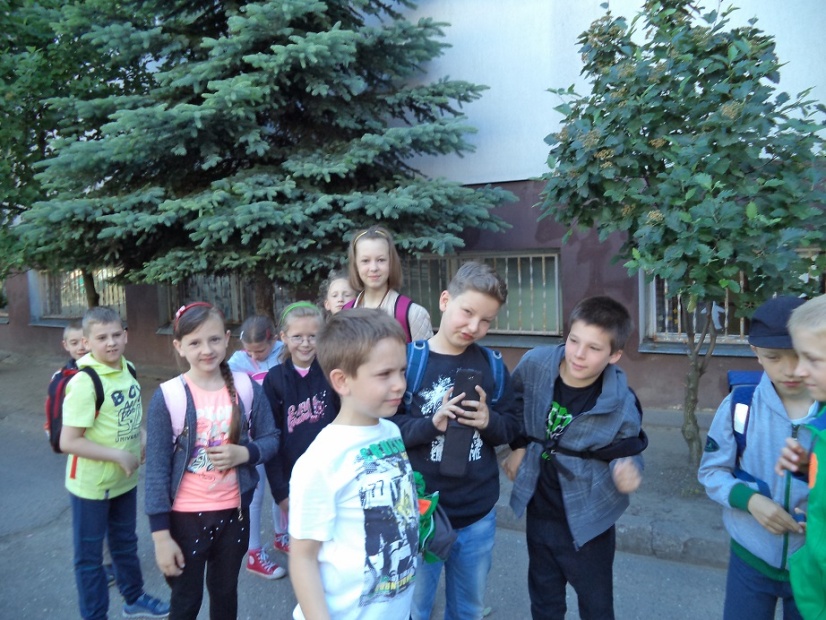 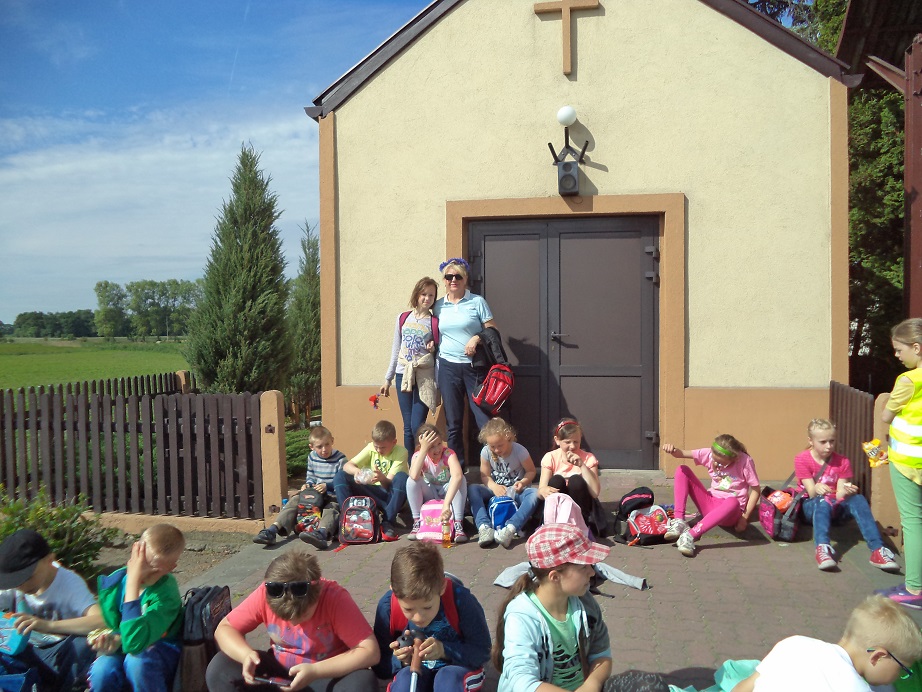 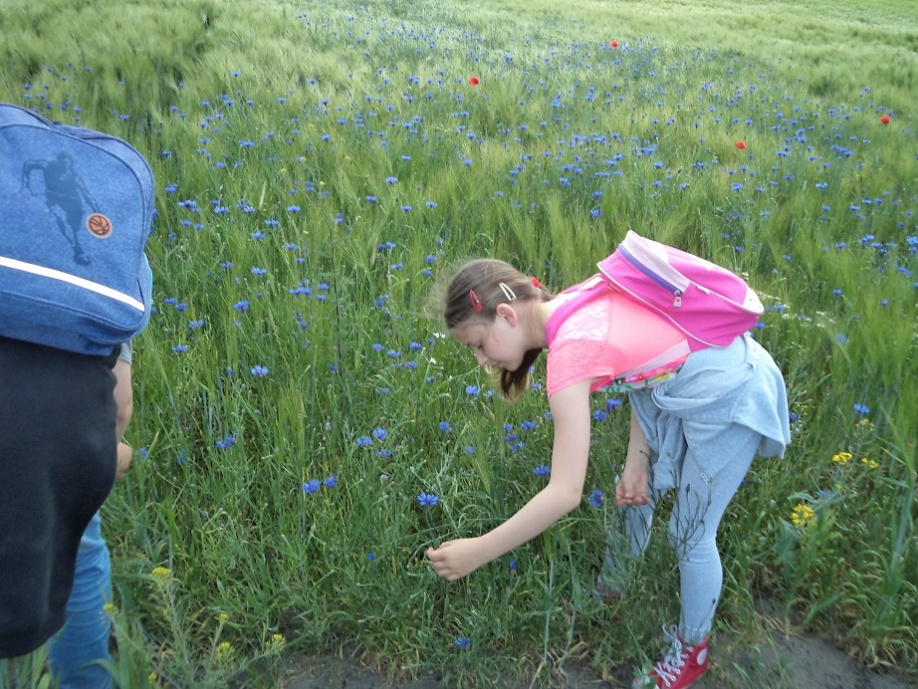